Famous for more than 5 minutes.
Neil Armstrong
 
Astronaut. 
Not alive anymore.
Born in America.  
First man on the moon. 
His rocket was called Apollo 11.
Topic words
.Nelson Mandela

President. 
 not alive anymore.
Born in South Africa
The first black president of South Africa. 
He went to prison for a long time for something he didn’t do.
.Anne Frank

School girl.
Not alive anymore.
Born in Germany.
She went into hiding in the war to keep safe. 
She stayed in hiding for about 2 years.
Roald Dahl 

Author .
Not alive anymore.
Born in England.
Wrote 50 amazing books.  
His daughter died as she was very poorly.
Amelia Earhart

Pilot.
Not alive anymore.
Born in  America.
The first woman to fly on her own across the Atlantic Ocean..
She was also a nurse.
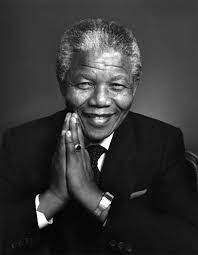 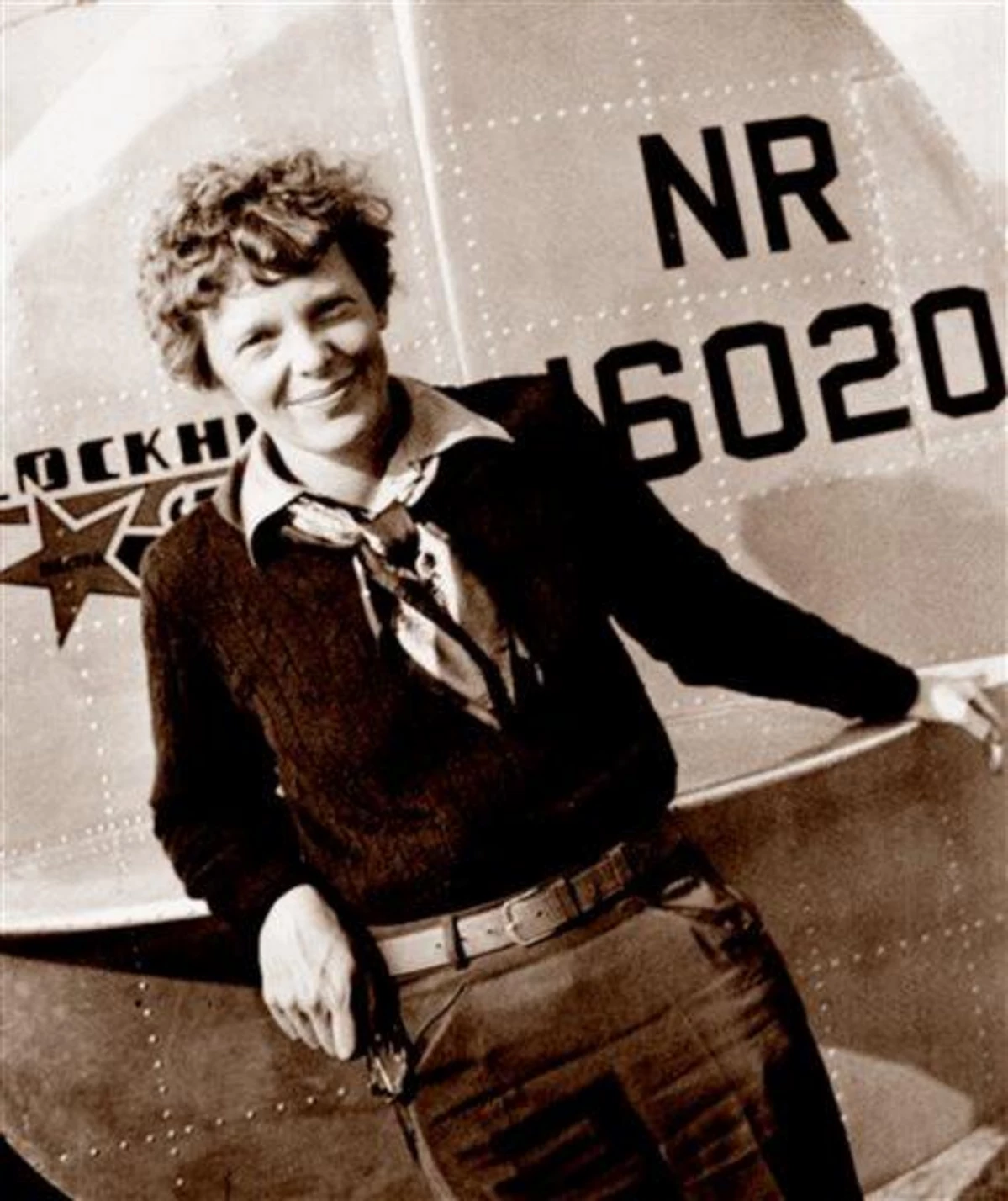 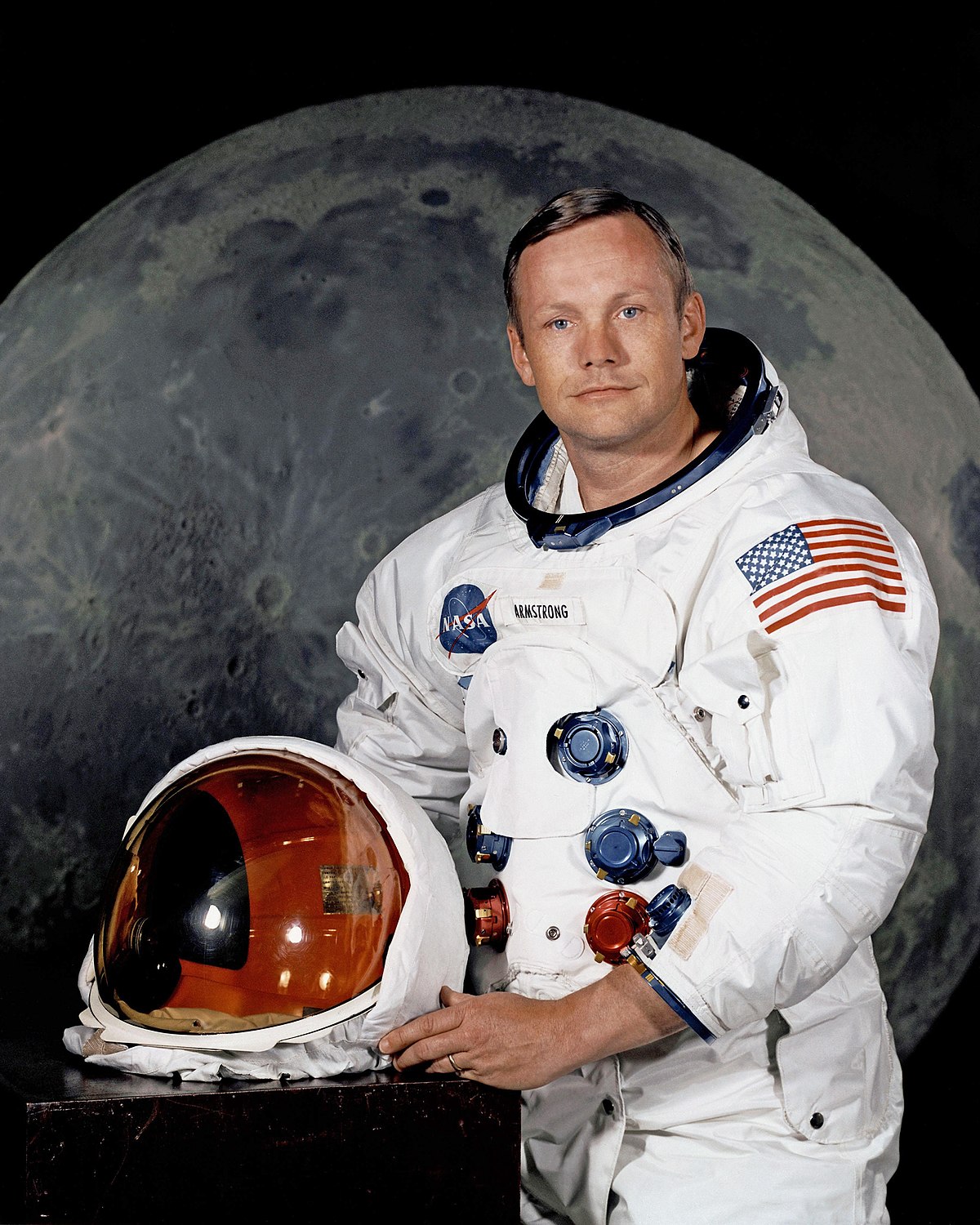 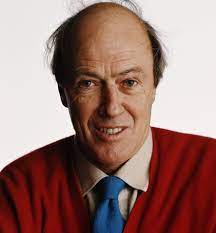 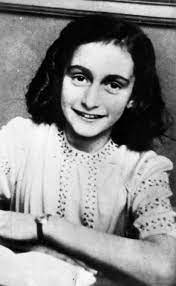 Science Homework Task						Summer 2
This half term our science topic is changing materials.
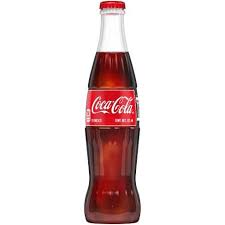 Homework task

Look around your house and try and spot things that are solids and liquids. Look at some ice cubes. Are they solid or liquid?
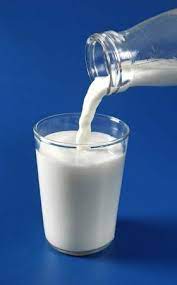 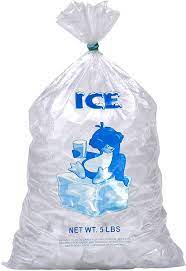